Separação de CátionsTurma terça-feira
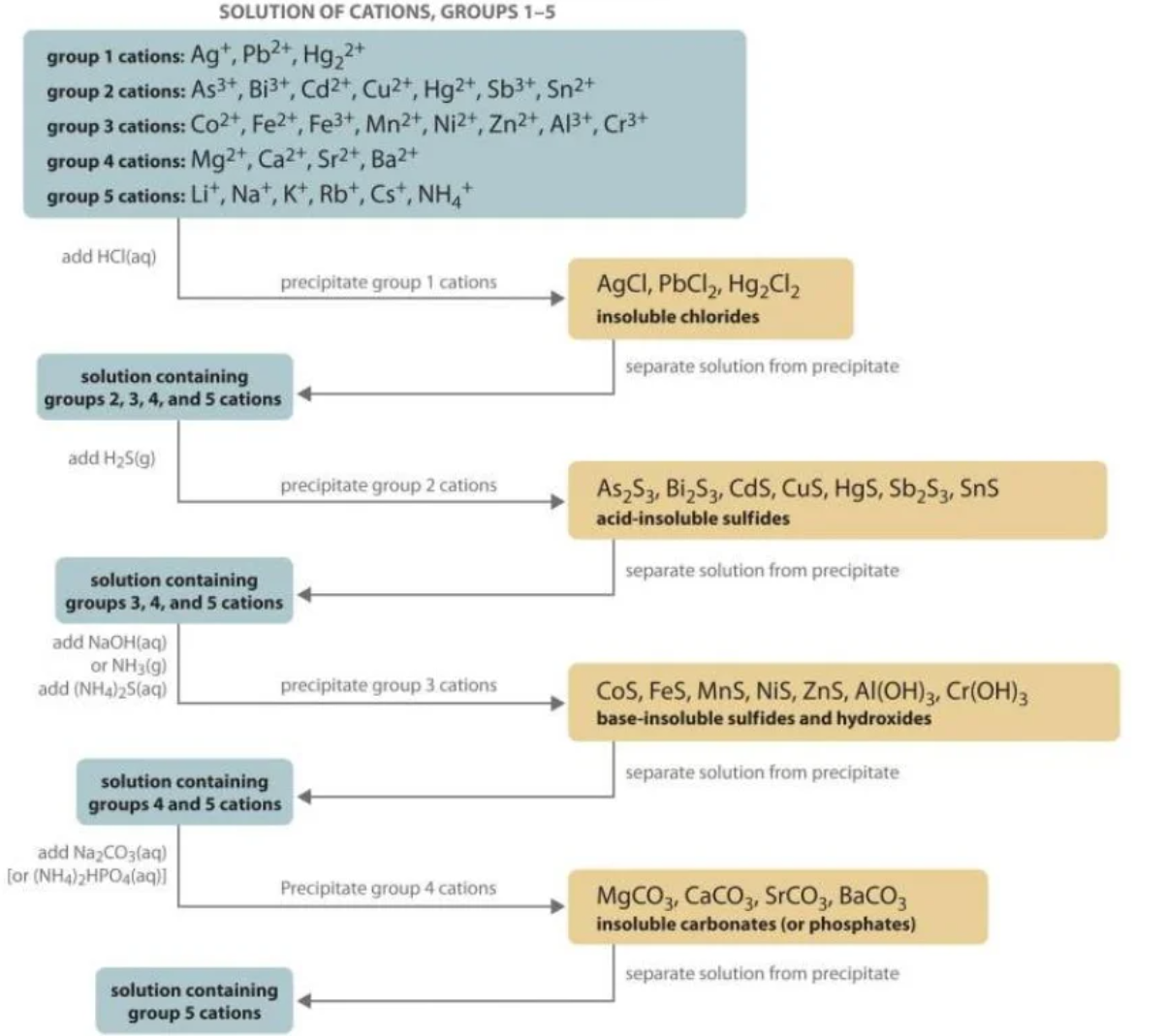 0,2 M HCl
pH 8
NH3
Grupo I: Identificação de Hg22+ em solo
Grupo II: Identificação de Sn2+ em efluente de galvanoplastia
Grupo III: Identificação de Al3+ na saída da ETA
Grupo IV: Identificação de Ca2+ em água potável
Grupo V: identificação de Li+ no resíduo tratado industrial
Grupo I: Identificação de Hg22+ em solo
Grupo II: Identificação de Sn2+ em efluente de galvanoplastia
Grupo III: Identificação de Al3+ na saída da ETA
Grupo IV: Identificação de Ca2+ em água potável
Grupo V: identificação de Li+ no resíduo tratado industrial
Contaminação positiva de Pb2+
Contaminação positiva de Cu2+
Contaminação positiva de Fe
Contaminação positiva de Mg2+
Contaminação positiva de Cs+
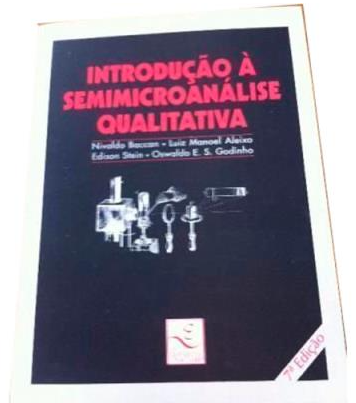